Kırsal Toprak DüzenlemesiKamulaştırmalı Örnek Çözümü
Öğretim Üyesi :Mehmet ALKAN
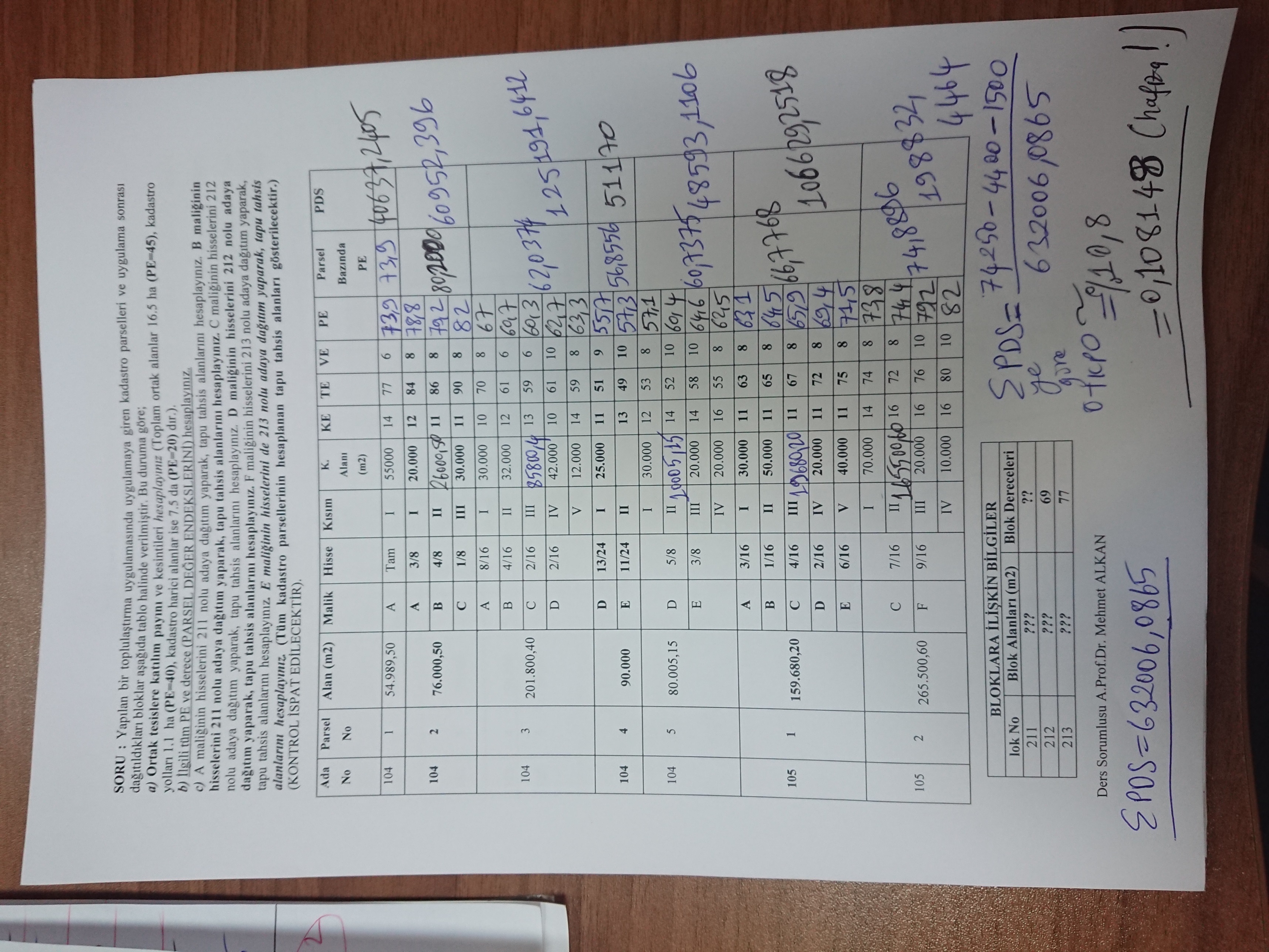 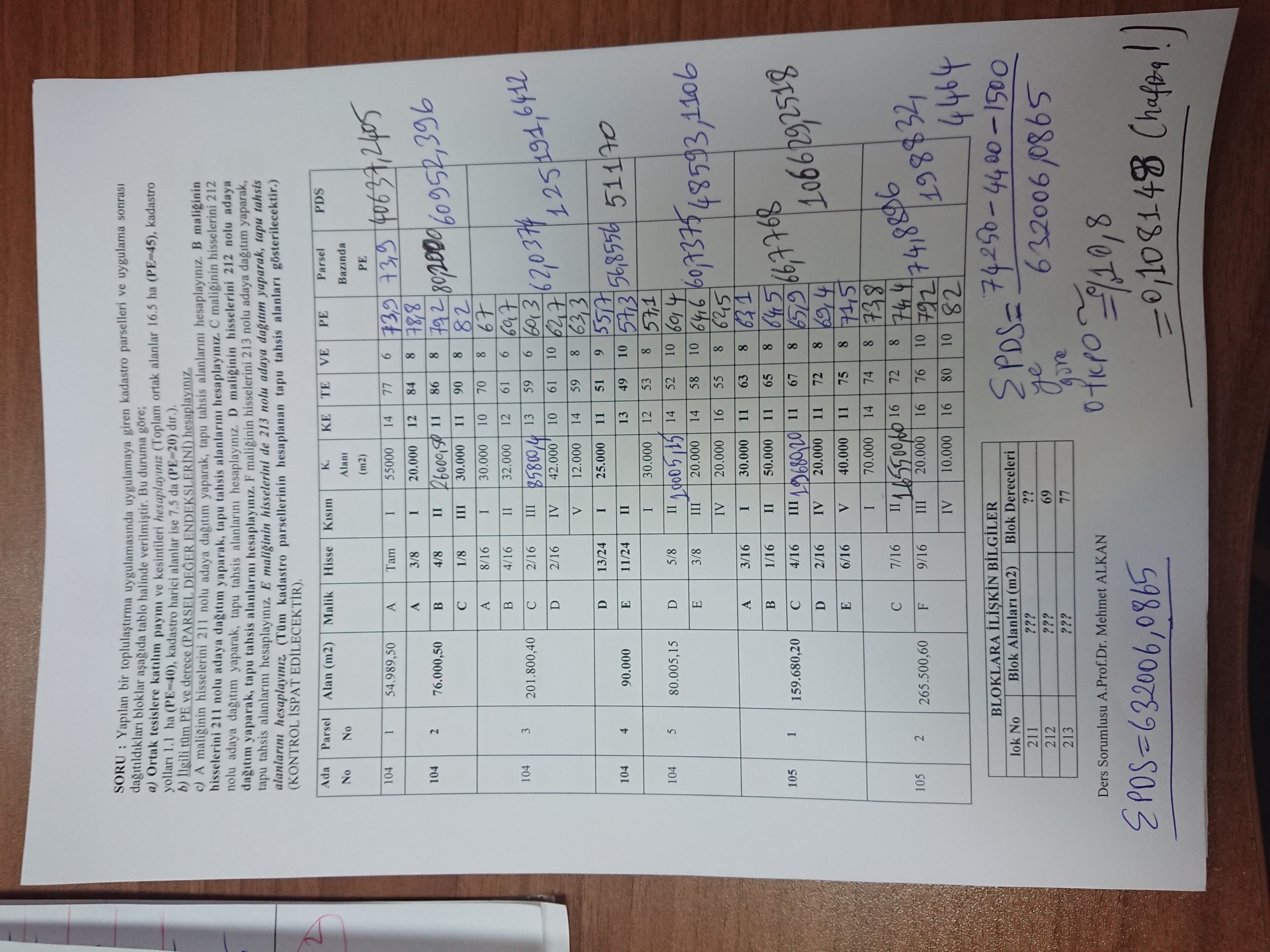 Geri kalanının cevaplarını sizden bekliyoruz
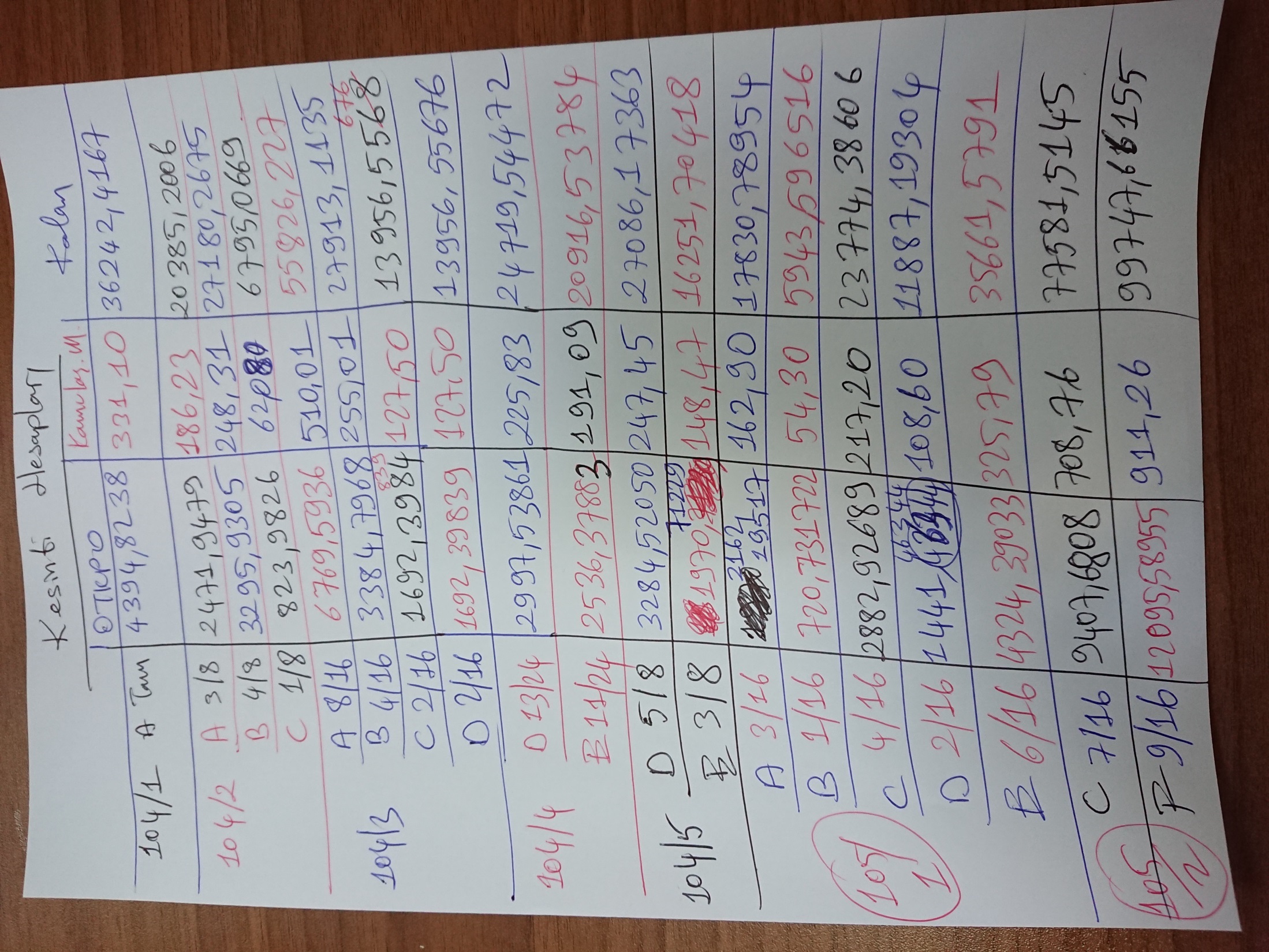 Geri kalanının cevaplarını sizden bekliyoruz
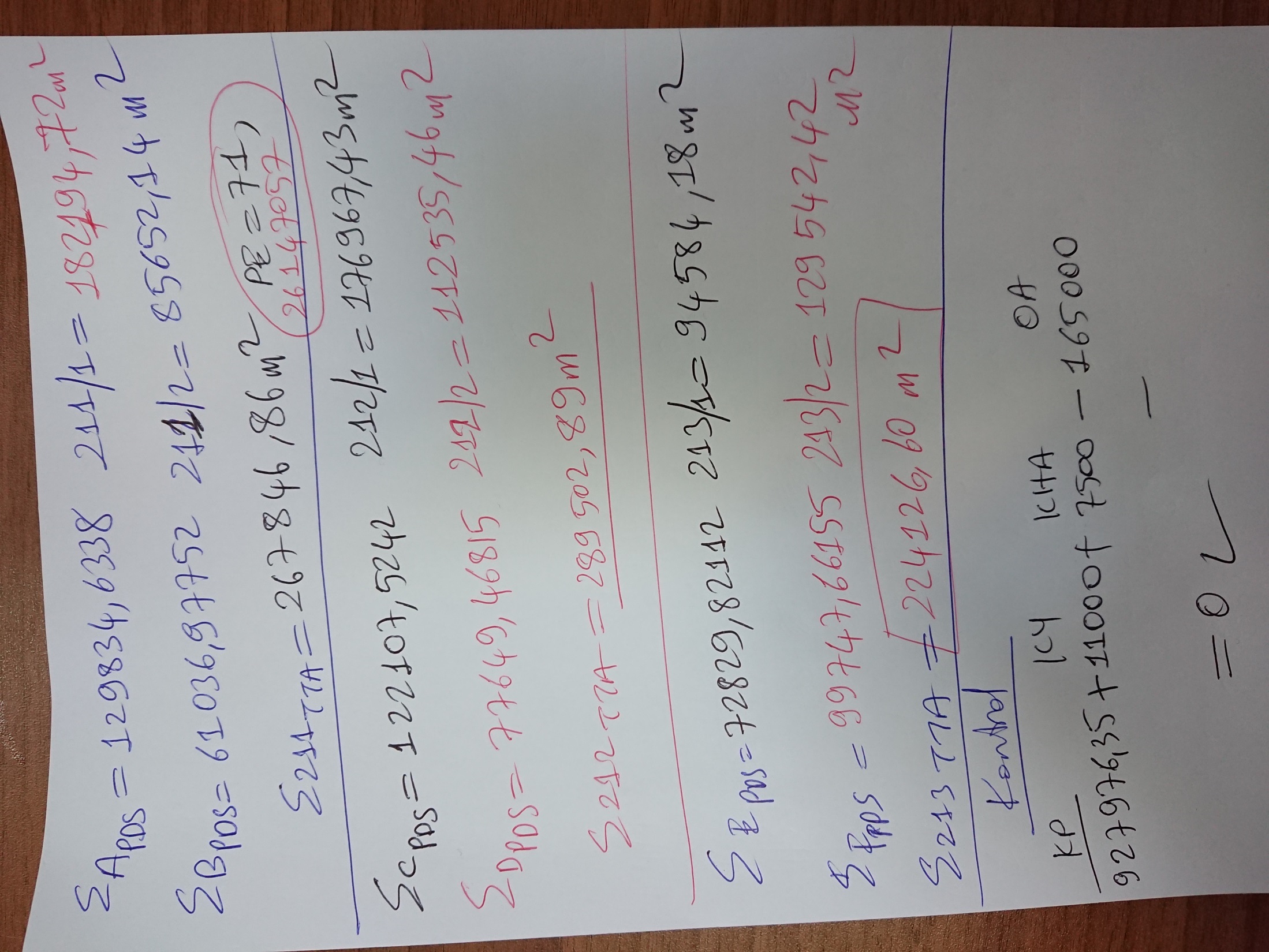 Geri kalanının cevaplarını sizden bekliyoruz